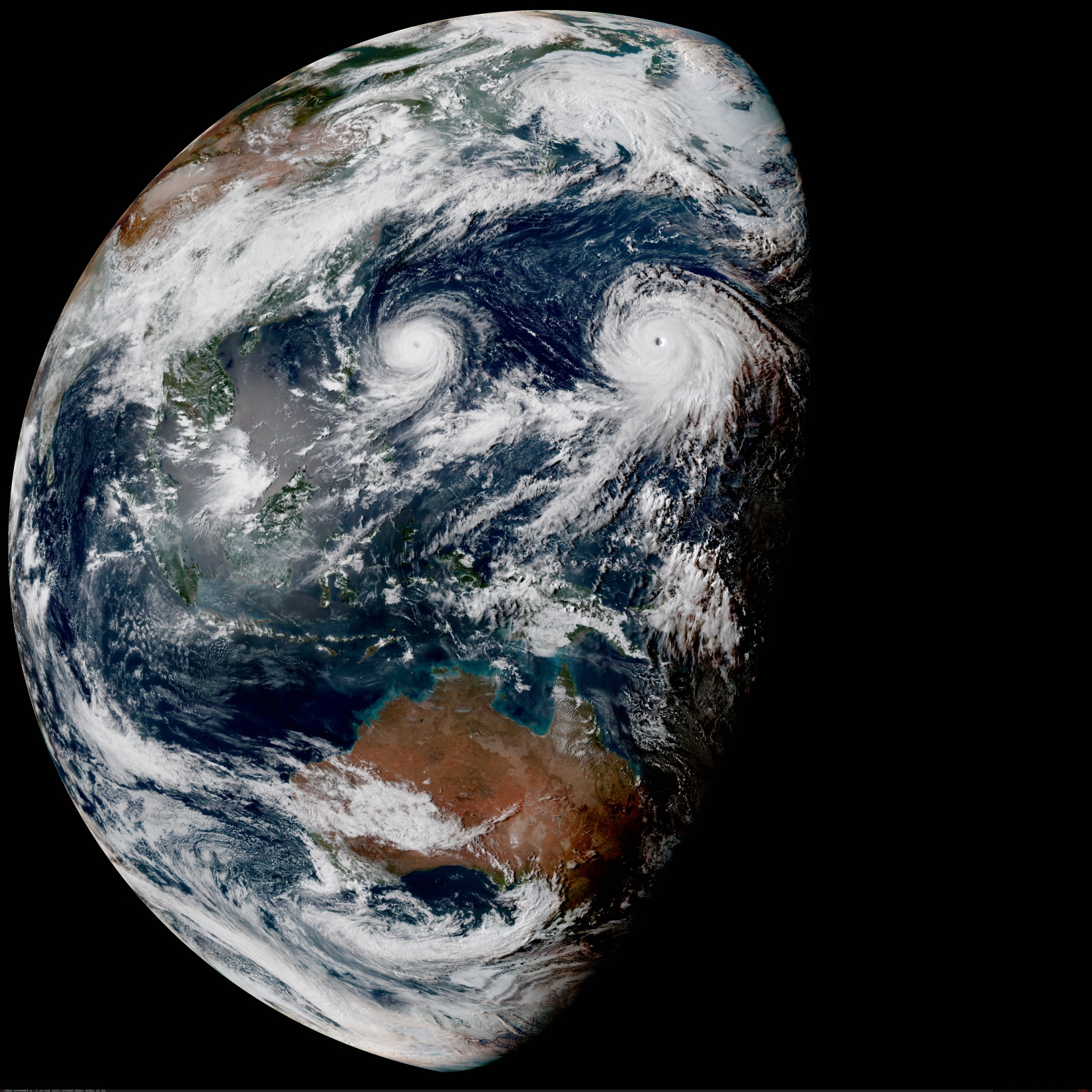 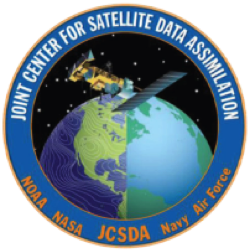 The Joint Effort for Data assimilation Integration (JEDI)
Model Space


Joint Center for Satellite Data Assimilation (JCSDA)

JEDI Academy - 10-13 June 2019
Introduction
OOPS consists of a number of generic classes, each designed to handle a specific task or set of tasks without knowing the kind of model for which data assimilation is being performed.

Some of these classes require a specific implementation in order to perform their task. Consider the state or observation operator for example. There’s a class to handle these in oops but they’re fairly meaningless without a specific state or observation operator.

Other classes can have meaning without a specific implementation, e.g. the CostFunction class. However these classes often make use of other classes with a specific implementation, a cost function uses a state for example.

In JEDI we use the term “Model Space” to refer to the parts of the data assimilation system (classes) that require implementation for the specific model and the classes that fall under that category as interface classes.
Interface class
All model or observation specific classes are wrapped into an interface class

Using the C++ templates this is not strictly necessary but provides a convenient place to group all interfaces and make them visible

Each interface class contains a (smart) pointer to the actual implementation defined by the “model trait” (more on traits later) and passes the calls down

The interface layer is also used to instrument the code
Timing statistics
Trace execution

Interface classes are all in  oops/src/oops/interface
Interface class
Abstract Layer
Generic
applications
Forecast
EnKF
PF
…
4DVar
H(x)
Uses
State
Model
Covariance
Observations
…
Interface layer
Implementation
…
Lorenz
FV3GFS
GEOS
MOM6
Specific models
In this simple example FV3GFS would need to implement State, Model, Covariance and Observations and pass those traits in order to create a 4DVar application.
[Speaker Notes: Q: How do we achieve a system that supports all models and provides data assimilation algorithms without imposing a particular approach? 
A: Use modern abstract object oriented software. For JEDI we chose C++ because of its powerful templating capability.

How does abstract code work? We construct small task specific programming elements that can be combined and interfaced.

Someone can add a new application or data assimilation algorithm that everyone benefits from.

Someone can add a new observation operator that everyone benefits from.

Developers need very little understanding of other components. Users need even less.]
Interface class
Class of specific
implementation
(from trait)
template <typename MODEL>
class State {
  typedef typename MODEL::State      State_;
 public:
/// Most methods have been removed for readability

/// Interfacing
  State_ & state() {return *state_;}
  const State_ & state() const {return *state_;}

/// Get state values at observation locations
  void getValues(const Locations_ &, const Variables &,
                 GeoVaLs_ &) const;

 private:
  boost::scoped_ptr<State_> state_;
};
Access specific object
(only for use in interface
classes)
Name of method is name
of class in lowercase
Smart pointer to
actual object
Interface class
Example of a method in an interface class
template<typename MODEL>
void State<MODEL>::getValues(const Locations_ & locs,
                             const Variables & vars,
                             GeoVaLs_ & gvals) const {
  Log::trace() << "State<MODEL>::getValues starting" << std::endl;
  util::Timer timer(classname(), "getValues");
  state_->getValues(locs.locations(), vars, gvals.geovals());
  Log::trace() << "State<MODEL>::getValues done" << std::endl;
}
Timer will be destructed 
when going out of scope
Constructor and
destructor do the work
Trace method on
entry and exit
Method of specific implementation is called, with actual arguments
Model design: xt=M(x0)
grid.create(…)
Setup
(lots of stuff)
model.create(…)
model.initialize(…)
model.initialize(…)
Time Loop
Timestep
model.step(…)
model.finalize(…)
Clean-up
(sometimes)
Model space interface classes
Model space-related classes required by OOPS-JEDI
Geometry
State
Increment
InterpolatorTraj

Model
LinearModel

ErrorCovariance
Localization

ModelAuxControl
ModelAuxCovariance
ModelAuxIncrement

VariableChange
LinearVariableChange
Geometry, State, Increment, interpolation
Models
Background error covariance
Model bias correction or parameter estimation
(empty for now)
Nonlinear and linear change of variables
Geometry class
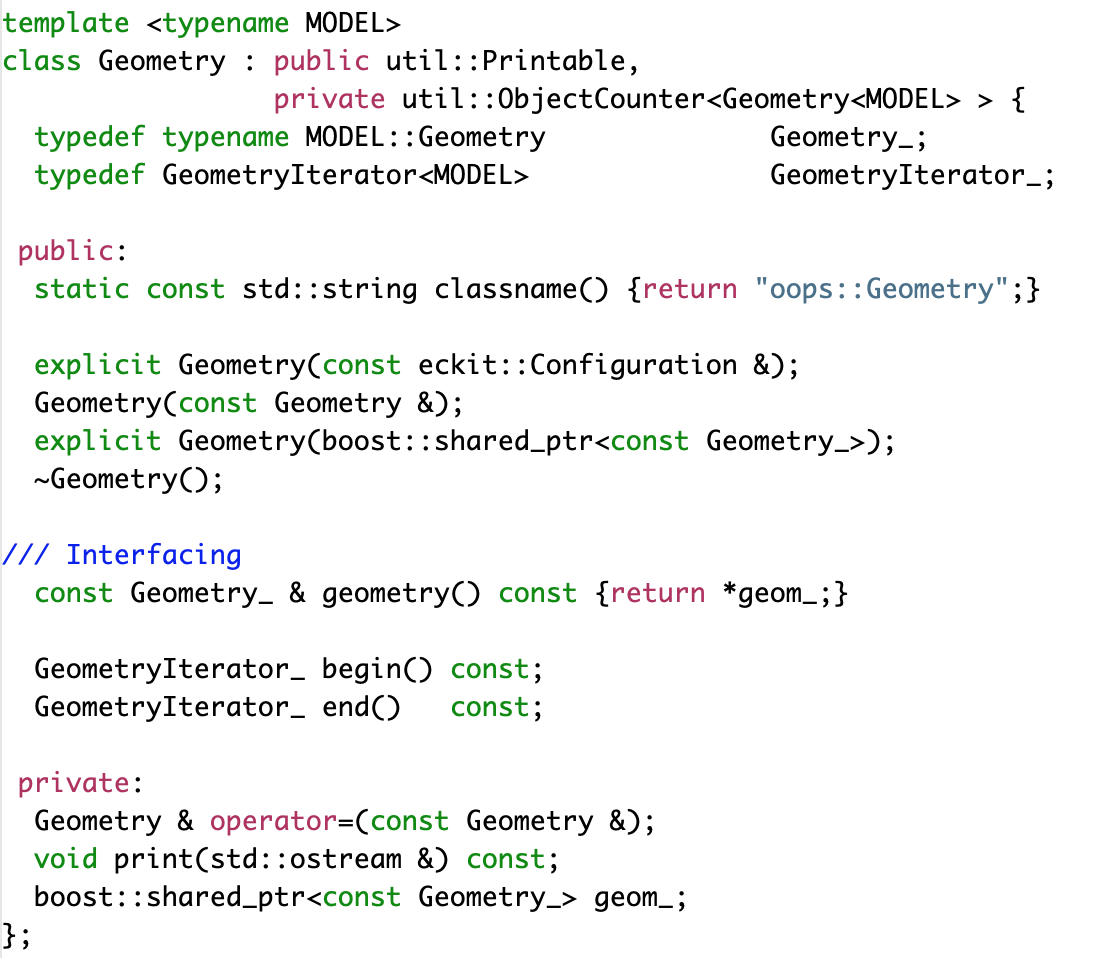 State class
template <typename MODEL>
class State : public util::Printable, private util::ObjectCounter<State<MODEL> > {
public:
  static const std::string classname() {return "oops::State";}

/// Constructor, destructor
  State(const Geometry_ &, const eckit::Configuration &);
  State(const Geometry_ &, const State &);
  State(const State &);
  ~State();
  State & operator=(const State &);

/// Interfacing
  State_ & state() {return *state_;}
  const State_ & state() const {return *state_;}

/// Get state values at observation locations
  void getValues(const Locations_ &, const Variables &, GeoVaLs_ &) const;
  void getValues(const Locations_ &, const Variables &, GeoVaLs_ &, InterpolatorTraj_ &) const;

/// Time
  const util::DateTime validTime() const {return state_->validTime();}

/// I/O and diagnostics
  void read(const eckit::Configuration &);
  void write(const eckit::Configuration &) const;
  double norm() const;
  Geometry_ geometry() const;

private:
  void print(std::ostream &) const;
  boost::scoped_ptr<State_> state_;
};
Increment class
template <typename MODEL> class Increment {
 public:
  static const std::string classname() {return "oops::Increment";}

/// Constructor, destructor
  Increment(const Geometry_ &, const Variables &, const util::DateTime &);
  Increment(const Geometry_ &, const Increment &);
  Increment(const Increment &, const bool copy = true);
  virtual ~Increment();

/// Interfacing
  Increment_ & increment() {return *increment_;}
  const Increment_ & increment() const {return *increment_;}

/// Get increment values at observation locations
  void getValuesTL(const Locations_ &, const Variables &, GeoVaLs_ &, const InterpolatorTraj_ &) const;
  void getValuesAD(const Locations_ &, const Variables &, const GeoVaLs_ &, const InterpolatorTraj_ &);

/// Interactions with State
  void diff(const State_ &, const State_ &);

/// Time
  const util::DateTime validTime() const {return increment_->validTime();}
  void updateTime(const util::Duration & dt) {increment_->updateTime(dt);}

/// Linear algebra operators
  void zero();
  void zero(const util::DateTime &);
  Increment & operator =(const Increment &);
  Increment & operator+=(const Increment &);
  Increment & operator-=(const Increment &);
  Increment & operator*=(const double &);
  void axpy(const double &, const Increment &, const bool check = true);
  double dot_product_with(const Increment &) const;
  void schur_product_with(const Increment &);
  void random();
  void accumul(const double &, const State_ &);

/// I/O and diagnostics
  void read(const eckit::Configuration &);
  void write(const eckit::Configuration &) const;

private:
  void print(std::ostream &) const;
  boost::scoped_ptr<Increment_> increment_;
};
InterpolatorTraj
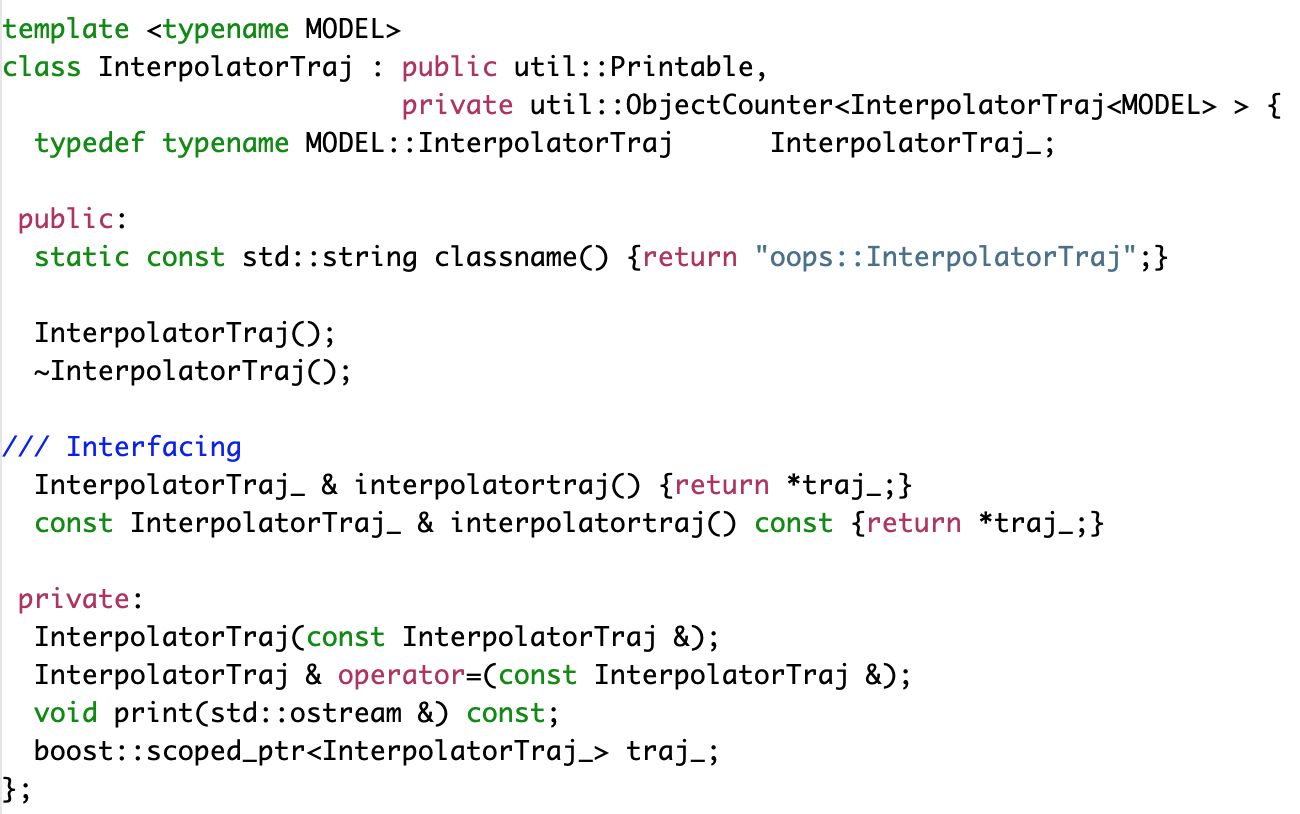 Model class
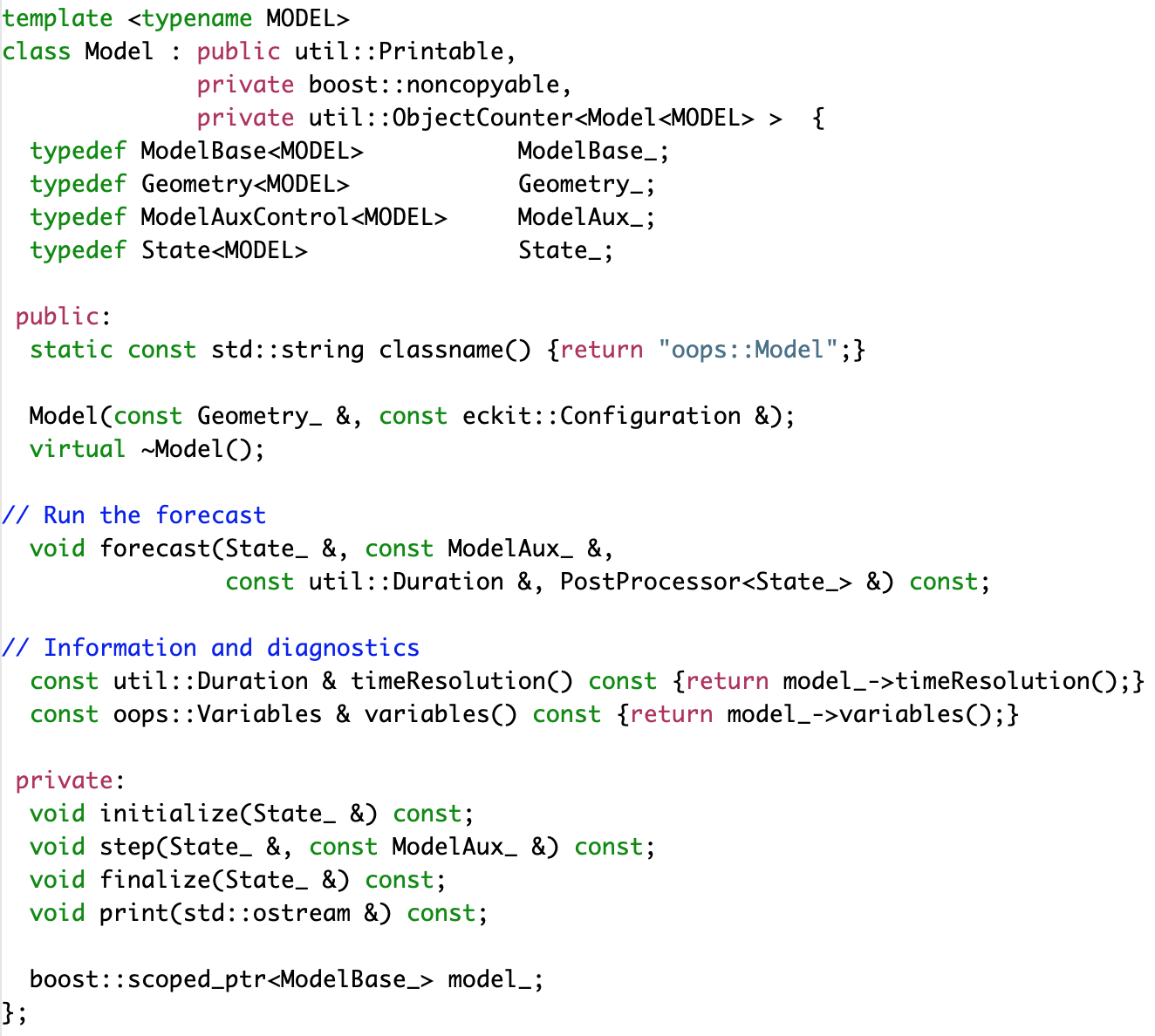 Model class | forecast
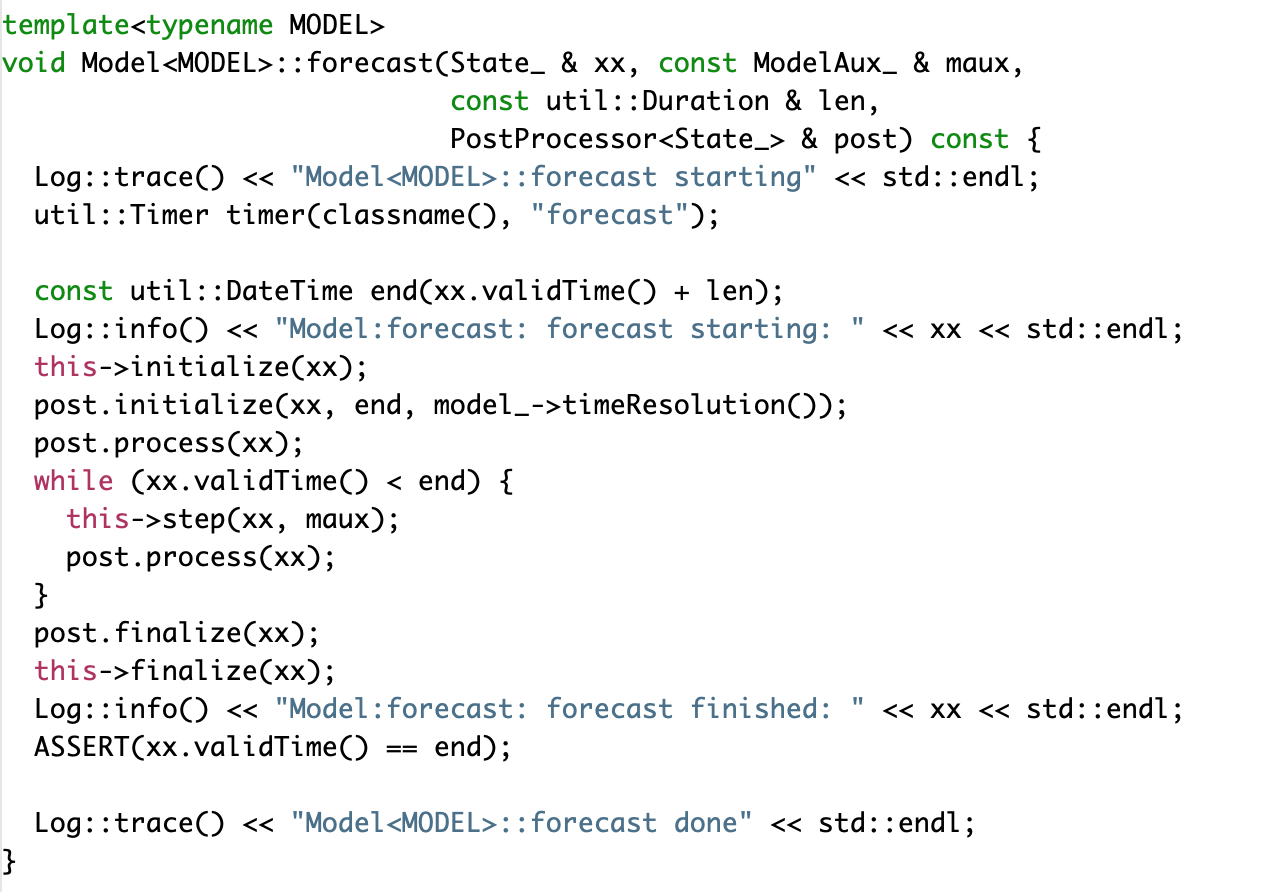 ModelBase Factory
Some of the constructors in JEDI use factories. This is a powerful way of constructing objects in JEDI that allows for run time choice of constructor without lots of messy if statements.

The Model class in JEDI is an example of using a factory.
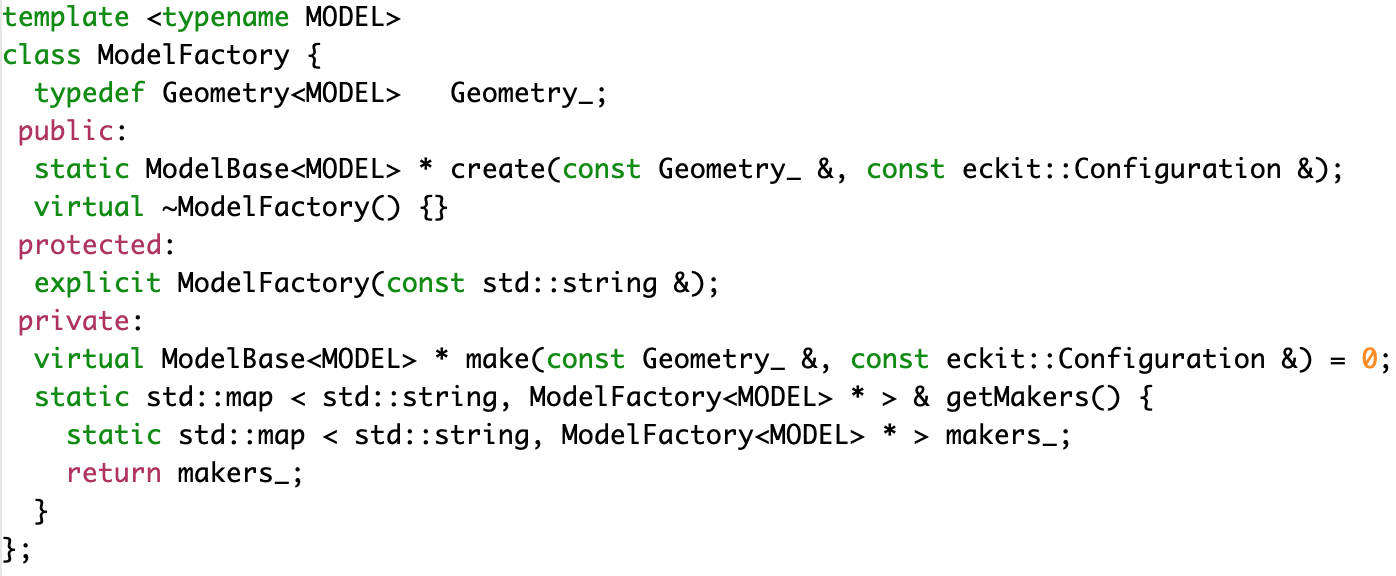 Pseudo model
Four dimensional data assimilation algorithms require forecasts through the data assimilation window.

Typically this is done by connecting JEDI to the forecast model and stepping the model in time while calling the post processors.

Alternatively the forecast can be achieved using IO. In OOPS there is a generic pseudo model class. 

Instead of the step method containing a call to the forecast model is call the state.read method and reads a model state from a previously run forecast.
LinearModel class
template <typename MODEL>
class LinearModel : public util::Printable,
                    private boost::noncopyable,
                    private util::ObjectCounter<LinearModel<MODEL> > {
 public:
  static const std::string classname() {return "oops::LinearModel";}

  LinearModel(const Geometry_ &, const eckit::Configuration &);
  ~LinearModel();

/// Run the tangent linear forecast
  void forecastTL(Increment_ &, const ModelAuxIncr_ &, const util::Duration &,
                  PostProcessor<Increment_> post = PostProcessor<Increment_>(),
                  PostProcessorTLAD<MODEL> cost = PostProcessorTLAD<MODEL>(),
                  const bool idmodel = false) const;

/// Run the adjoint forecast
  void forecastAD(Increment_ &, ModelAuxIncr_ &, const util::Duration &,
                  PostProcessor<Increment_> post = PostProcessor<Increment_>(),
                  PostProcessorTLAD<MODEL> cost = PostProcessorTLAD<MODEL>(),
                  const bool idmodel = false) const;

// Set the linearization trajectory
  void setTrajectory(const State_ &, State_ &, const ModelAux_ &);

// Information and diagnostics
  const util::Duration & timeResolution() const {return tlm_->timeResolution();}

 protected:
// Run the TL forecast
  void initializeTL(Increment_ &) const;
  void stepTL(Increment_ &, const ModelAuxIncr_ &) const;
  void finalizeTL(Increment_ &) const;

// Run the AD forecast
  void initializeAD(Increment_ &) const;
  void stepAD(Increment_ &, ModelAuxIncr_ &) const;
  void finalizeAD(Increment_ &) const;

 private:
// diagnostics
  void print(std::ostream &) const;

  boost::scoped_ptr<LinearModelBase_> tlm_;
};
ErrorCovariance Class
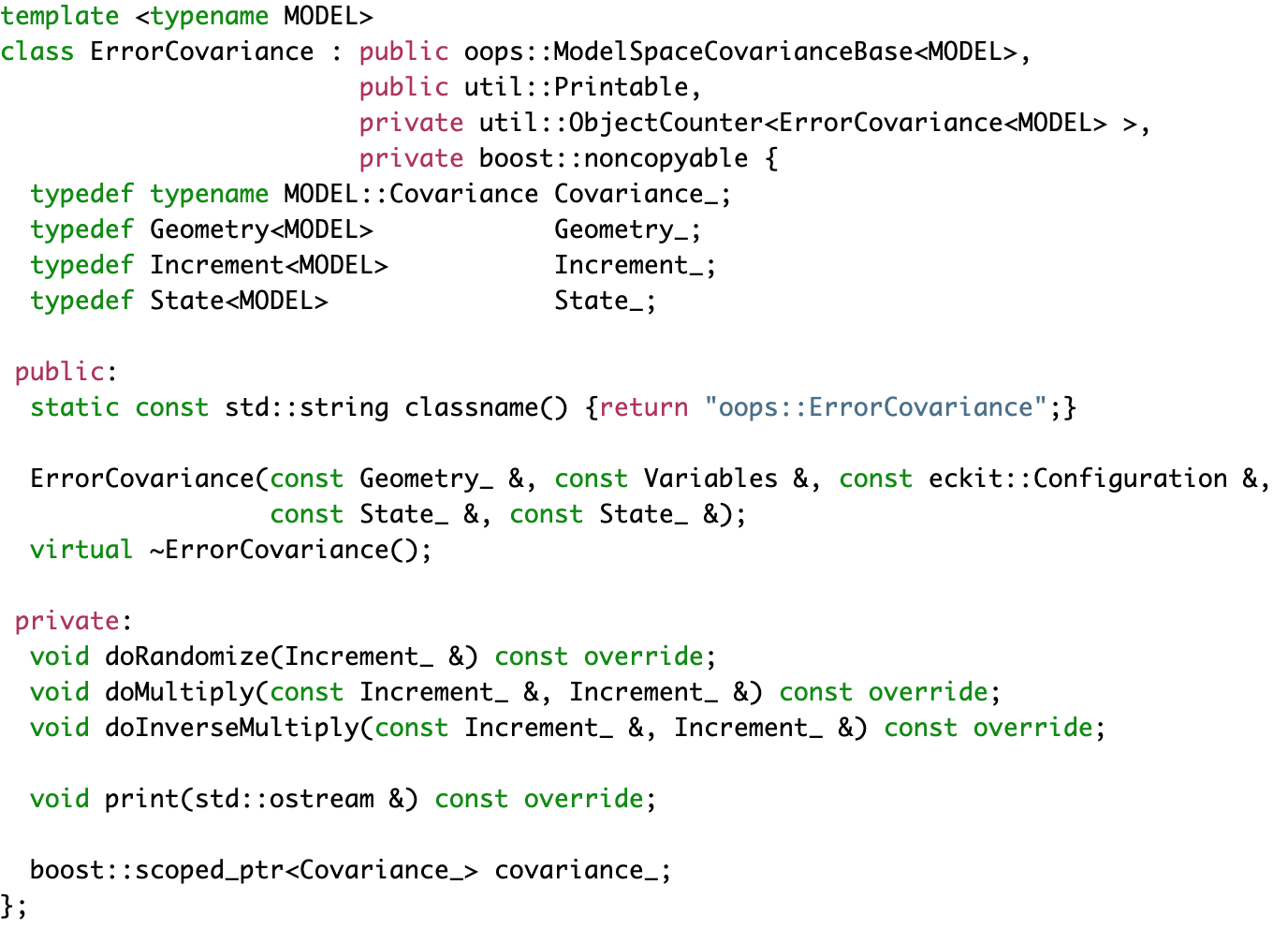 VariableChange class
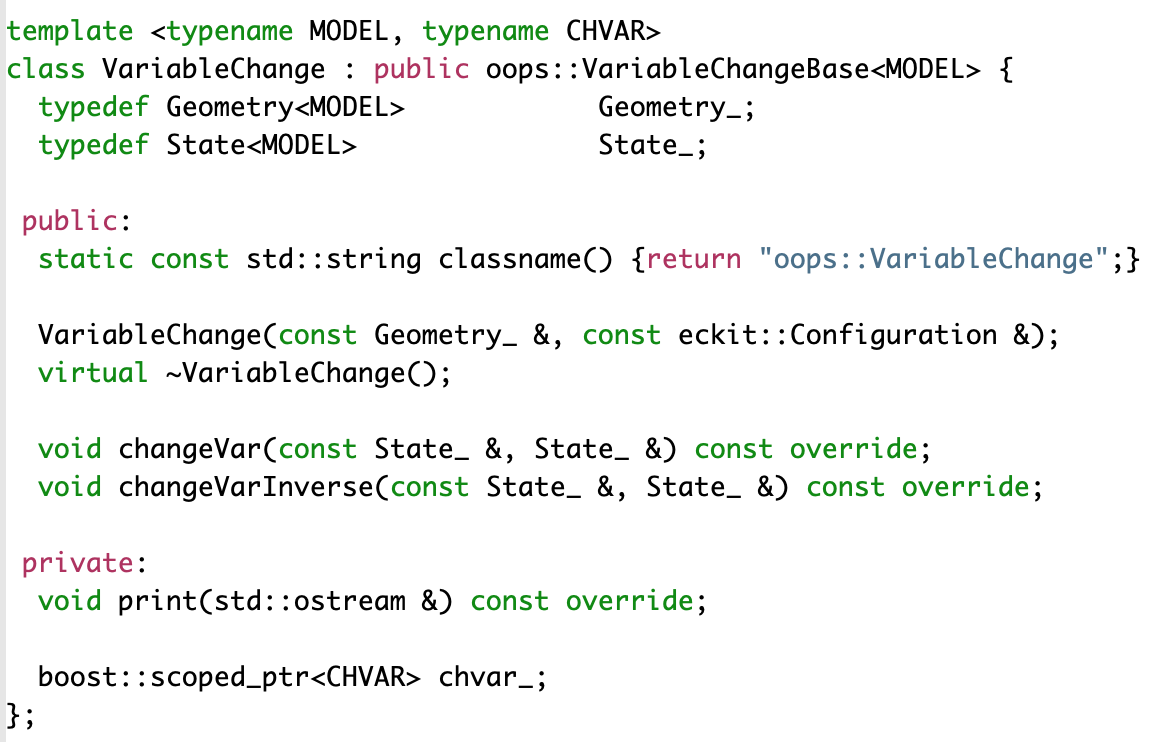 LinearVariableChange
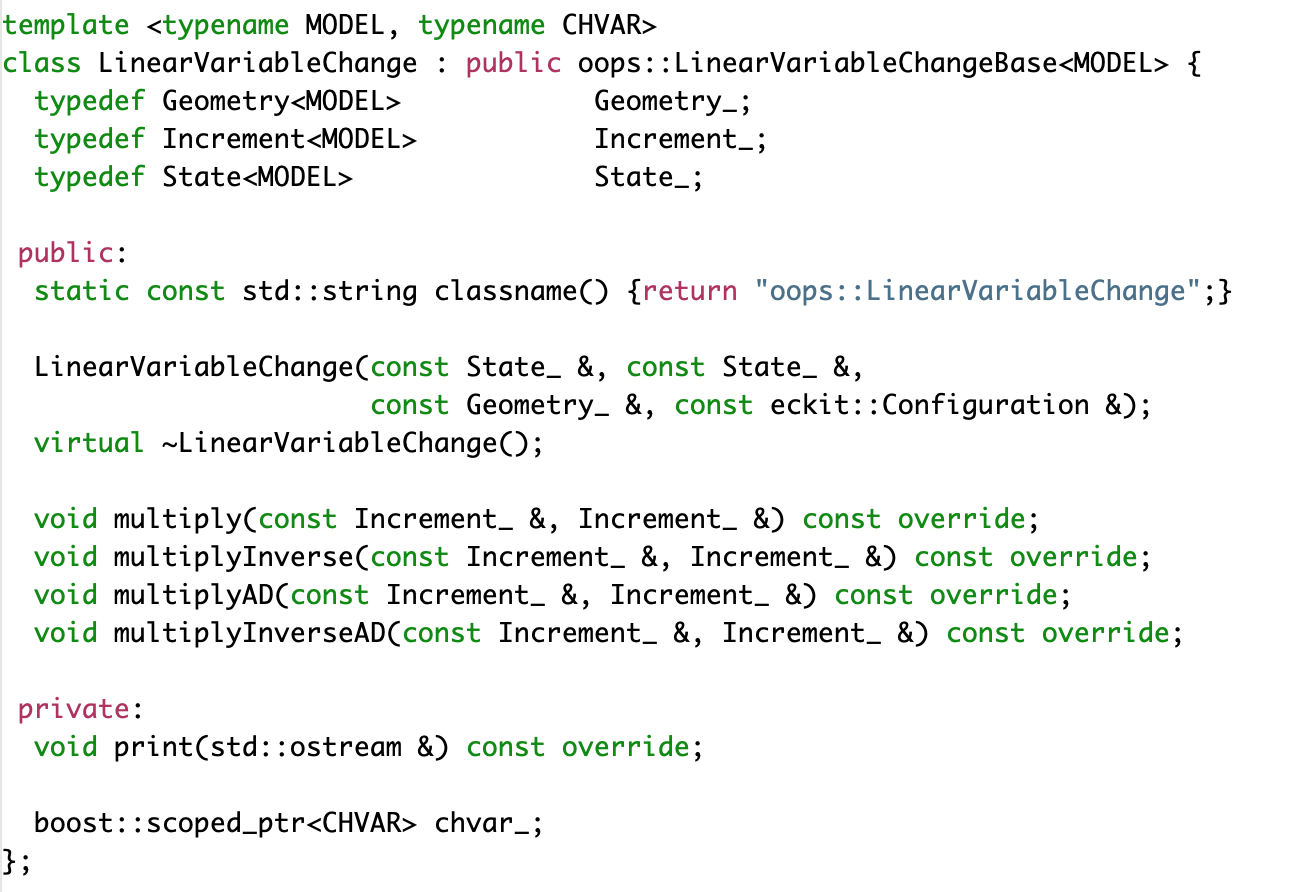